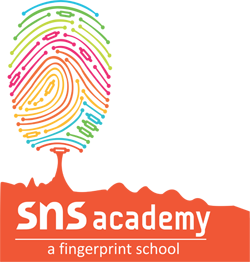 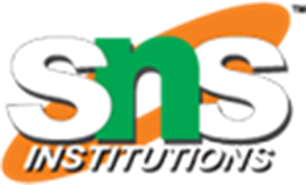 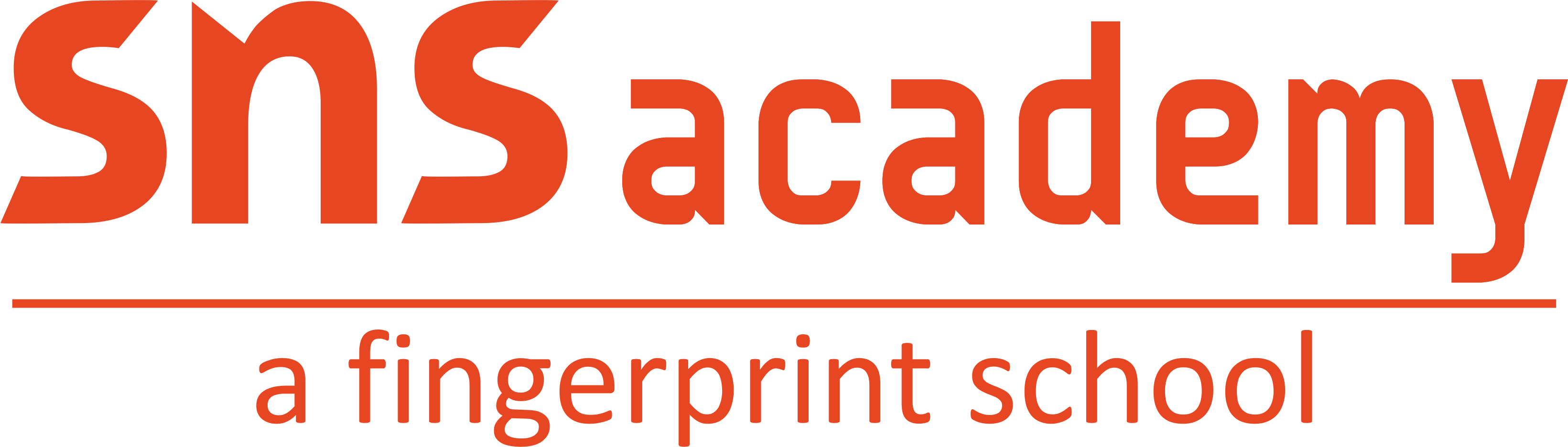 an International CBSE Finger Print School 

Coimbatore
GRADE-XI
UNIT 1 –
TOPIC 1 –
CONSIDER AN EXAMPLE
Barebones of the python program:


Comments –Begin with # ,Inline comments ,Multi line comments
Statements
Indentation
Expressions
Function
Blocks and indentation
5/26/2020
CONSTRAINT SATISFACTION PROBLEM/16CS318-ARTIFICIAL INTELLIGENCE/MONISHA R/MATHS/SNS ACADEMY
2/12
CONSTRAINTS
Variables and assignments:
Variables:
Named labels,whose values can be used and processed during program run are called variables.

Lvalue:Expressions that can come on the lhs(left hand side) of an assignment.
Rvalue:Expressions that can come on the rhs(right hand size) of an assignment.


Multiple Assignments:
1.Assigning some value to multiple variables:
a=b=c=10

2.Assigning multiple values to multiple variables:
x,y,z=10,20,30
5/26/2020
CONSTRAINT SATISFACTION PROBLEM/16CS318-ARTIFICIAL INTELLIGENCE/MONISHA R/MATHS/SNS ACADEMY
3/12
.
Variable Definition:

print(x)
x=20
Print(x)



x=0
print(x)
x=20
print(x)
5/26/2020
CONSTRAINT SATISFACTION PROBLEM/16CS318-ARTIFICIAL INTELLIGENCE/MONISHA R/MATHS/SNS ACADEMY
4/12
Dynamic Typingx=10print(x)x=“Hello World”print(x)Output:10Hello world
5/26/2020
CONSTRAINT SATISFACTION PROBLEM/16CS318-ARTIFICIAL INTELLIGENCE/MONISHA R/MATHS/SNS ACADEMY
5
Type():a=10type(a)<class ‘int’>a=20.5type(a)<class ‘float’>>>a=“hello”type(a)print(a)
5/26/2020
CONSTRAINT SATISFACTION PROBLEM/16CS318-ARTIFICIAL INTELLIGENCE/MONISHA R/MATHS/SNS ACADEMY
6
Output through print() functionprint(“hello”)     # a stringprint(17.5) # a numberprint(3.14159*(r*r))  #the result of a calculationprint(“I\’m”,12+5,”years old.”) #multiple comma separated expressions
5/26/2020
CONSTRAINT SATISFACTION PROBLEM/16CS318-ARTIFICIAL INTELLIGENCE/MONISHA R/MATHS/SNS ACADEMY
7
Dynamic Typingx=10print(x)x=“Hello World”print(x)Output:10Hello world
5/26/2020
CONSTRAINT SATISFACTION PROBLEM/16CS318-ARTIFICIAL INTELLIGENCE/MONISHA R/MATHS/SNS ACADEMY
8
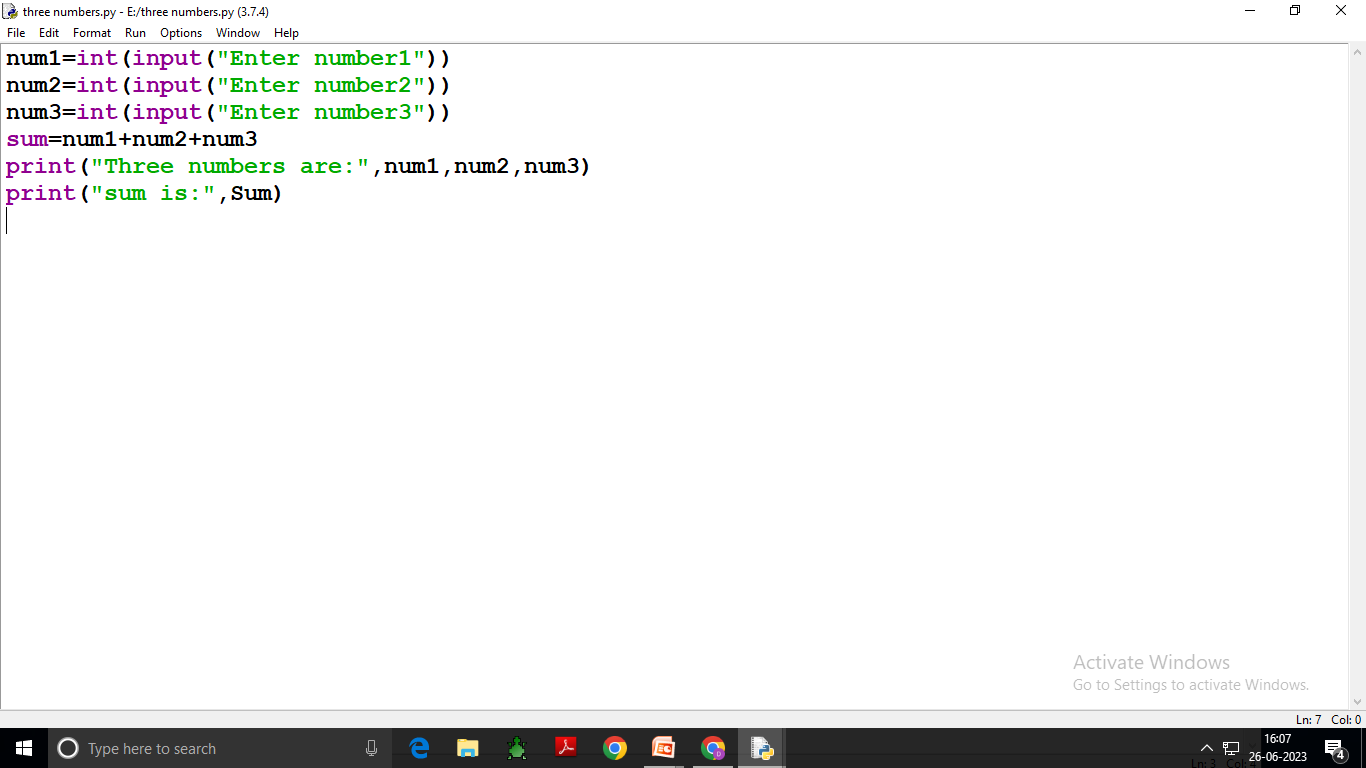 5/26/2020
CONSTRAINT SATISFACTION PROBLEM/16CS318-ARTIFICIAL INTELLIGENCE/MONISHA R/MATHS/SNS ACADEMY
9
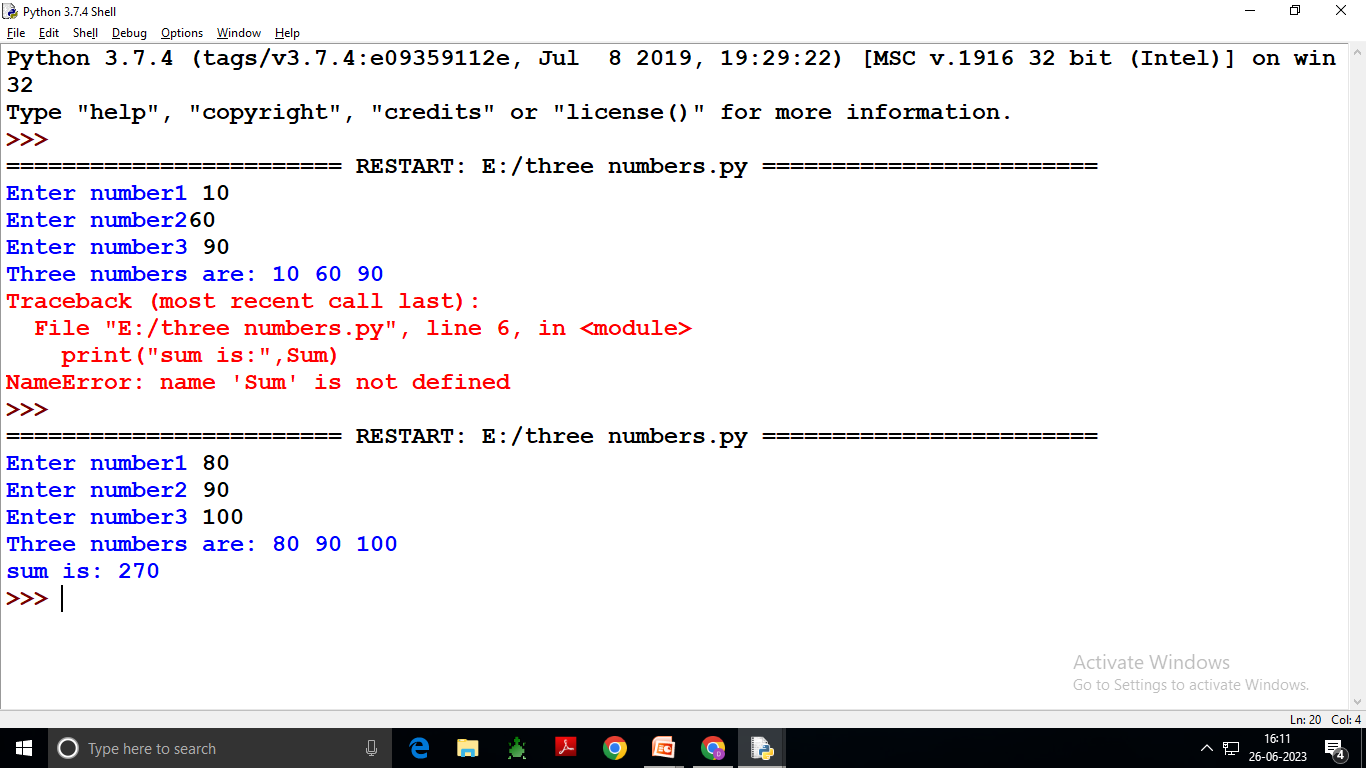 5/26/2020
CONSTRAINT SATISFACTION PROBLEM/16CS318-ARTIFICIAL INTELLIGENCE/MONISHA R/MATHS/SNS ACADEMY
10
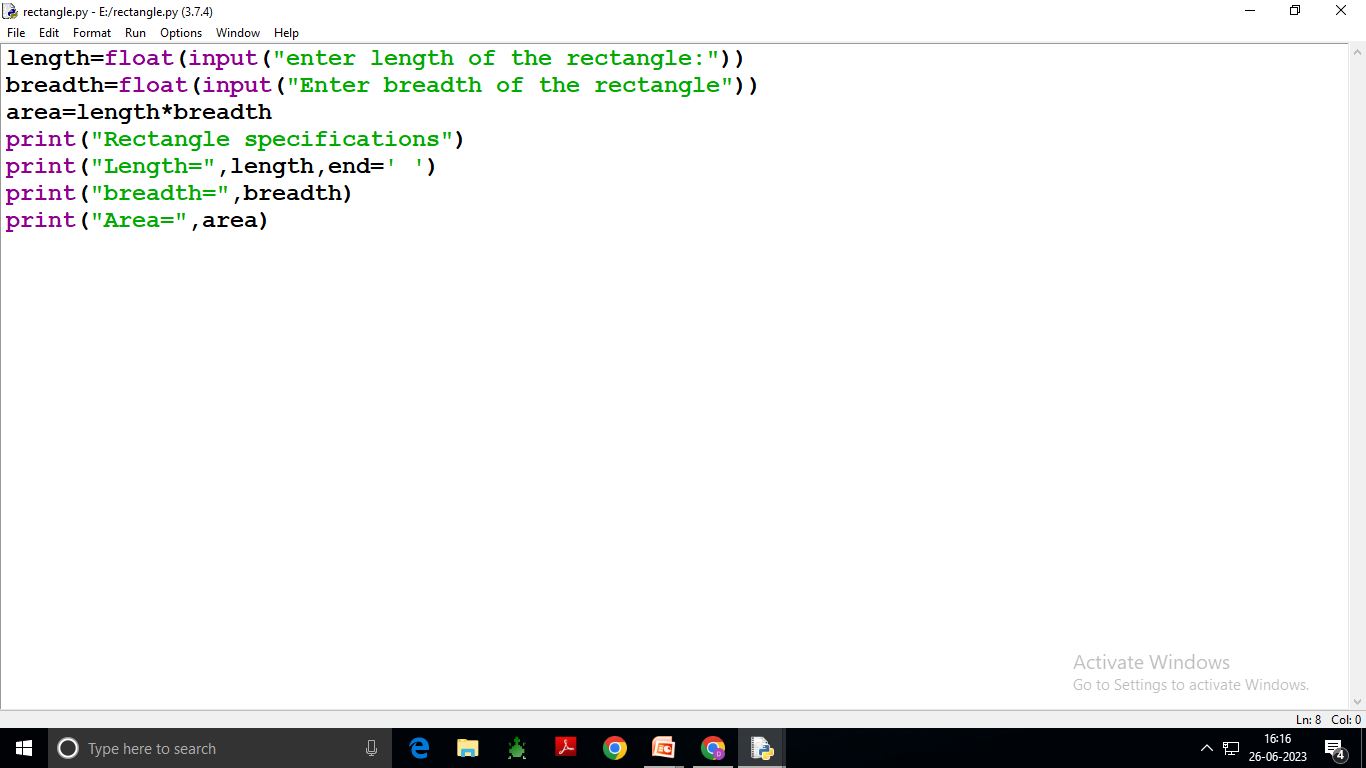 5/26/2020
CONSTRAINT SATISFACTION PROBLEM/16CS318-ARTIFICIAL INTELLIGENCE/MONISHA R/MATHS/SNS ACADEMY
11
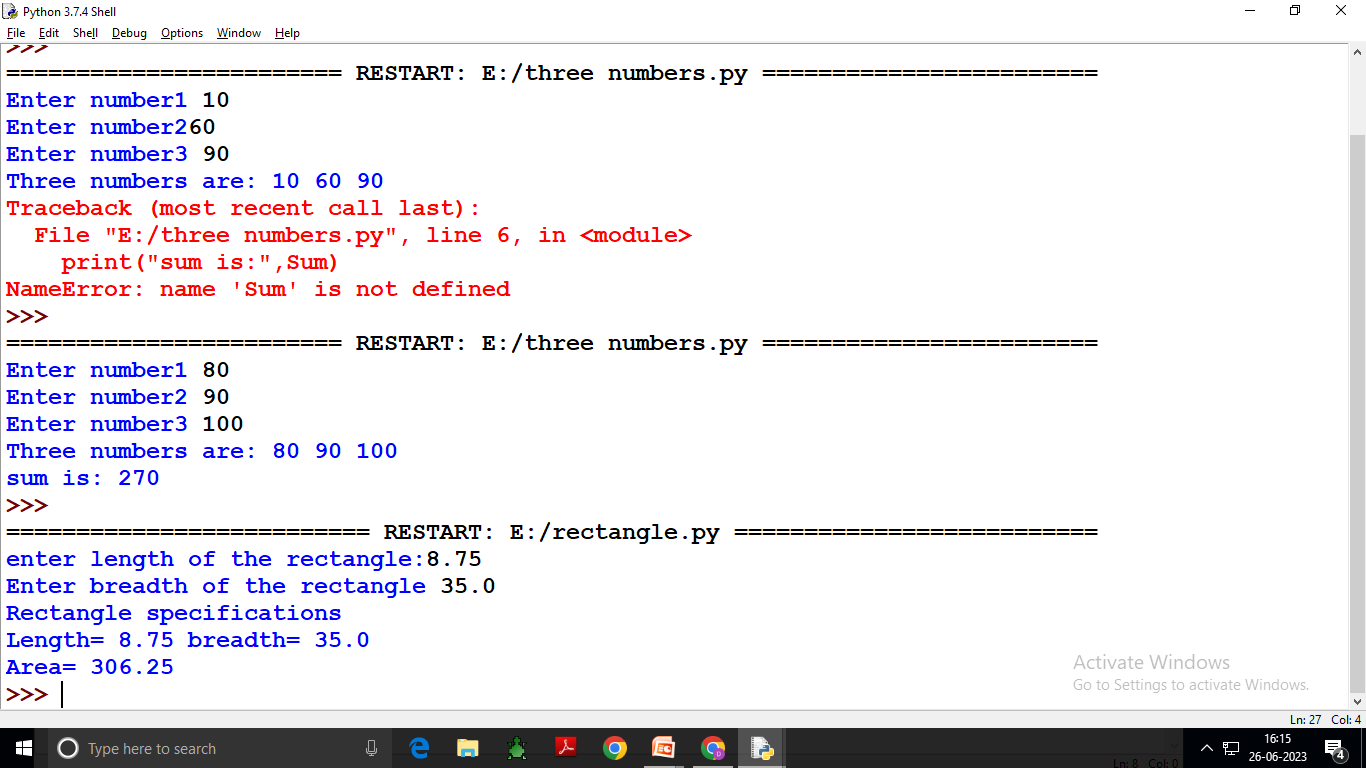 5/26/2020
CONSTRAINT SATISFACTION PROBLEM/16CS318-ARTIFICIAL INTELLIGENCE/MONISHA R/MATHS/SNS ACADEMY
12
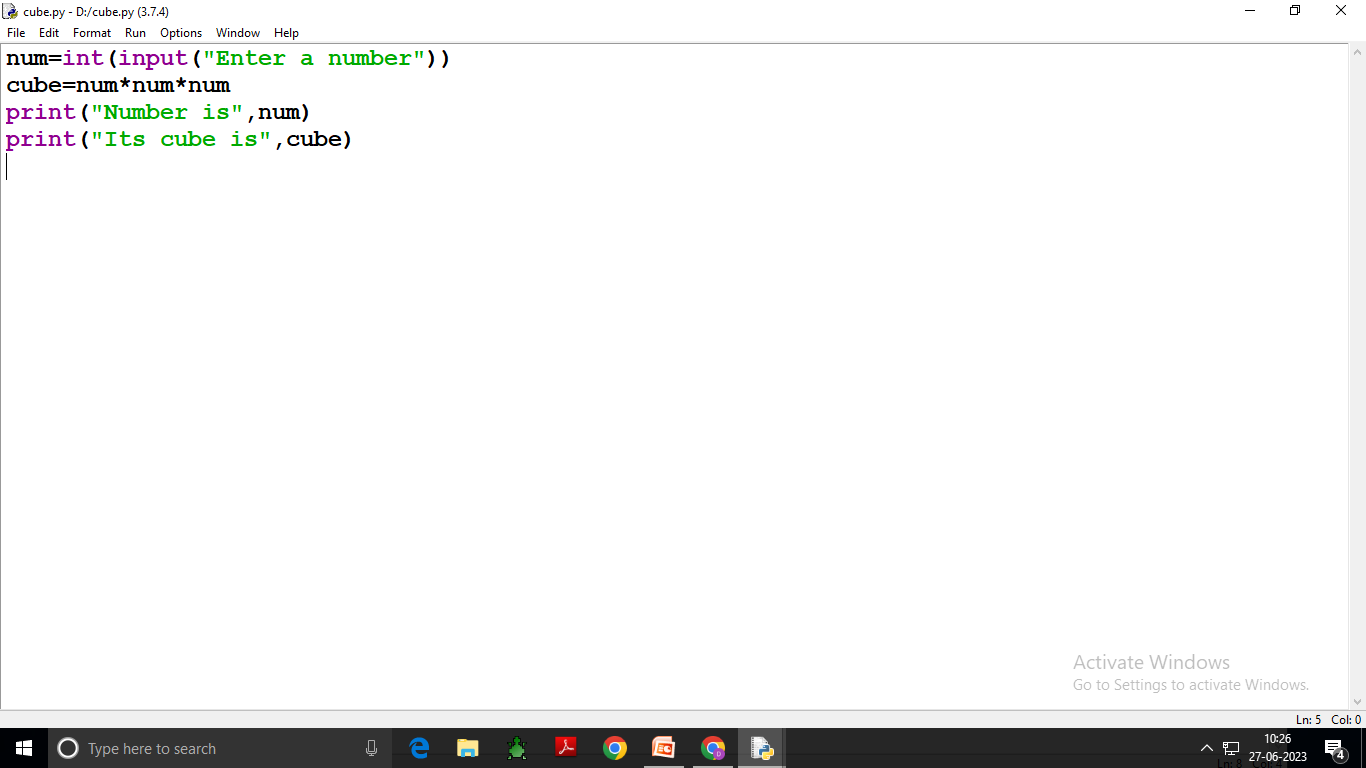 5/26/2020
CONSTRAINT SATISFACTION PROBLEM/16CS318-ARTIFICIAL INTELLIGENCE/MONISHA R/MATHS/SNS ACADEMY
13
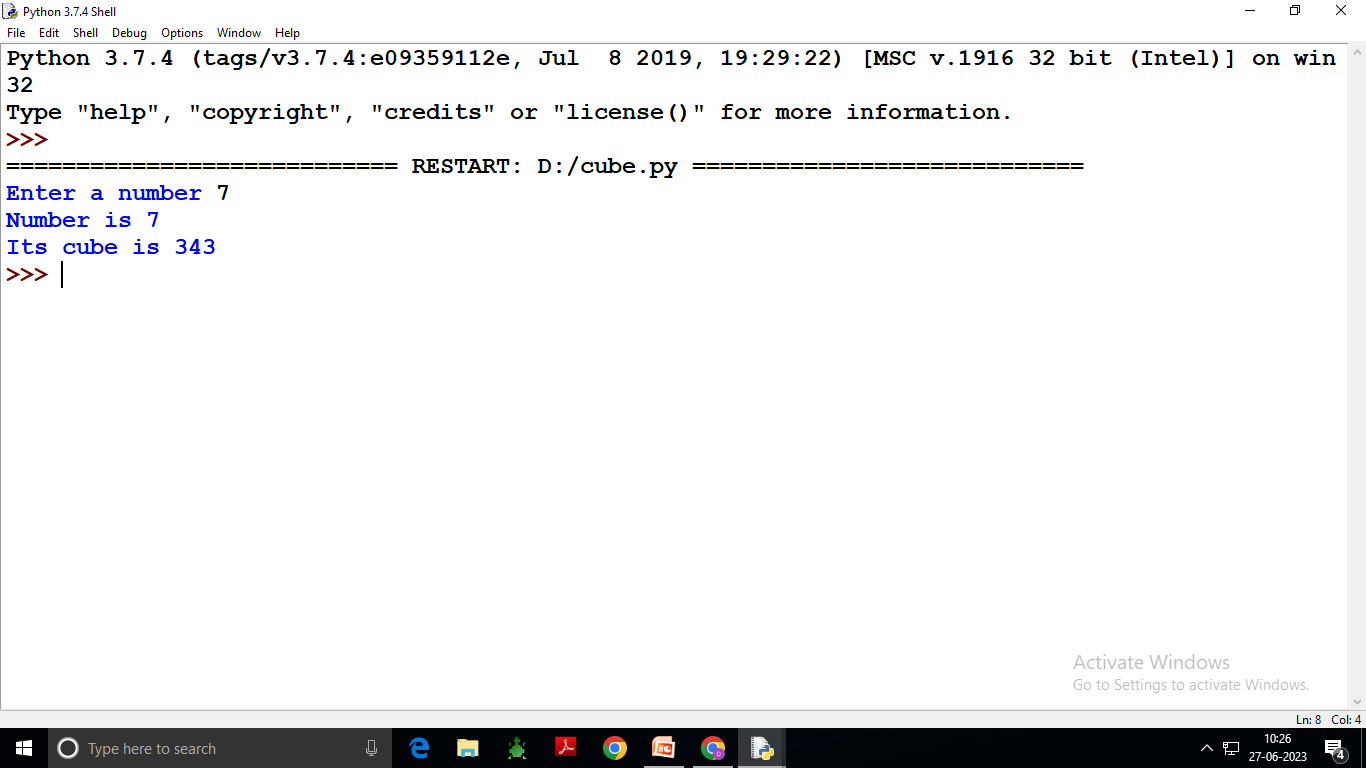 5/26/2020
CONSTRAINT SATISFACTION PROBLEM/16CS318-ARTIFICIAL INTELLIGENCE/MONISHA R/MATHS/SNS ACADEMY
14
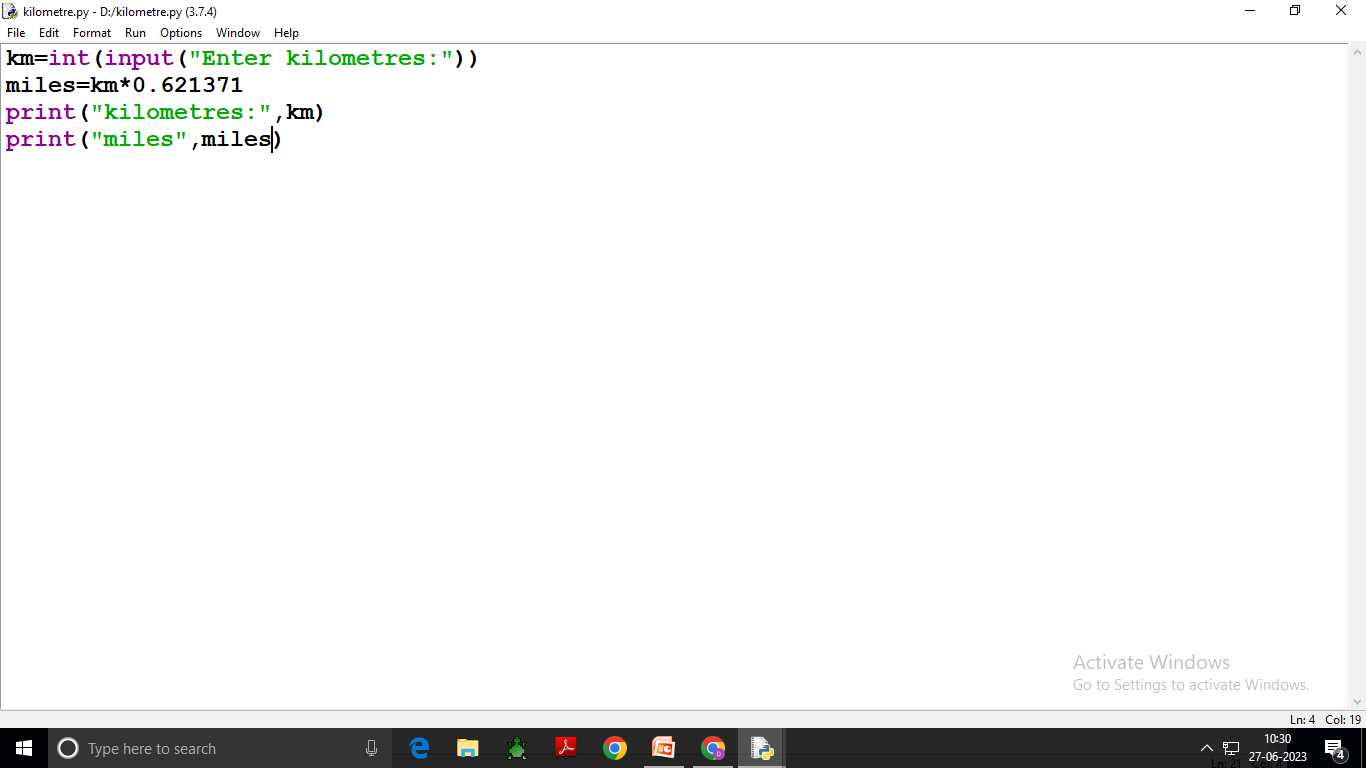 5/26/2020
CONSTRAINT SATISFACTION PROBLEM/16CS318-ARTIFICIAL INTELLIGENCE/MONISHA R/MATHS/SNS ACADEMY
15
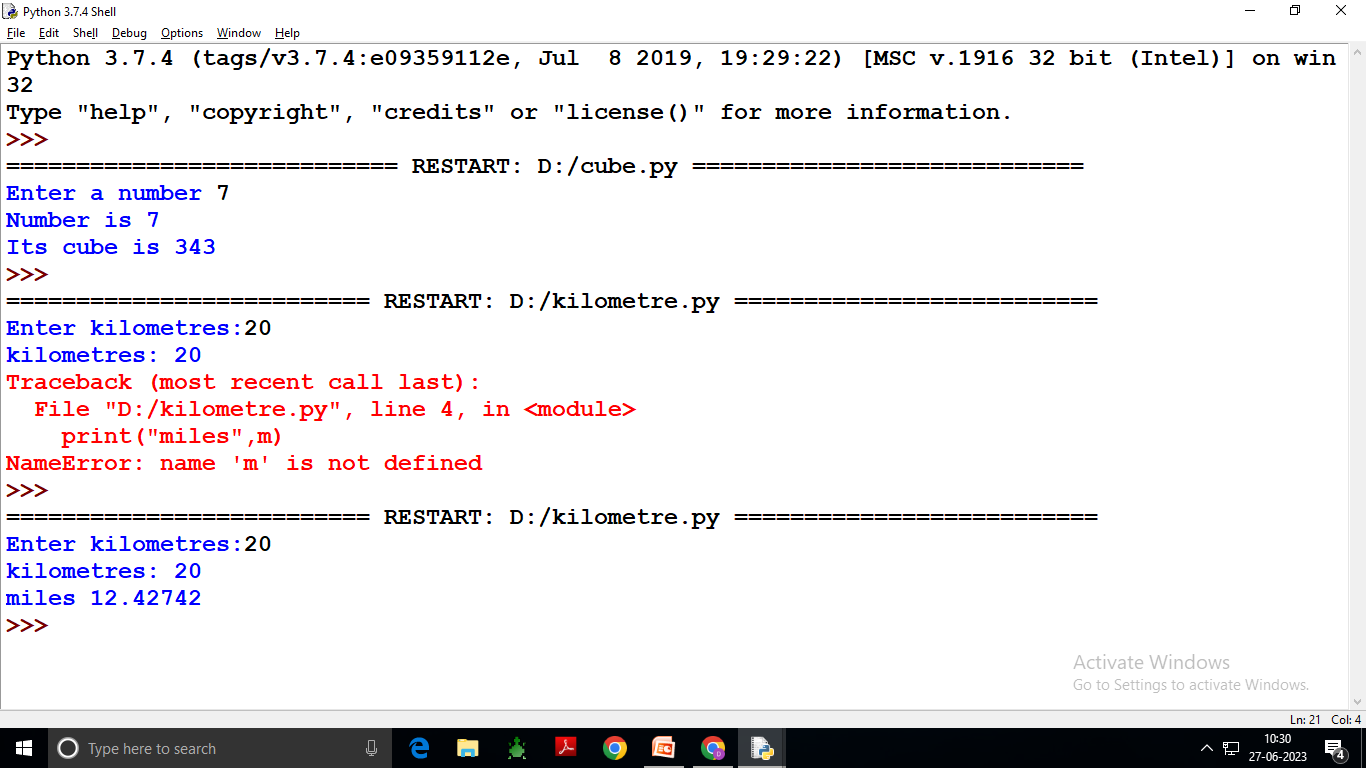 5/26/2020
CONSTRAINT SATISFACTION PROBLEM/16CS318-ARTIFICIAL INTELLIGENCE/MONISHA R/MATHS/SNS ACADEMY
16
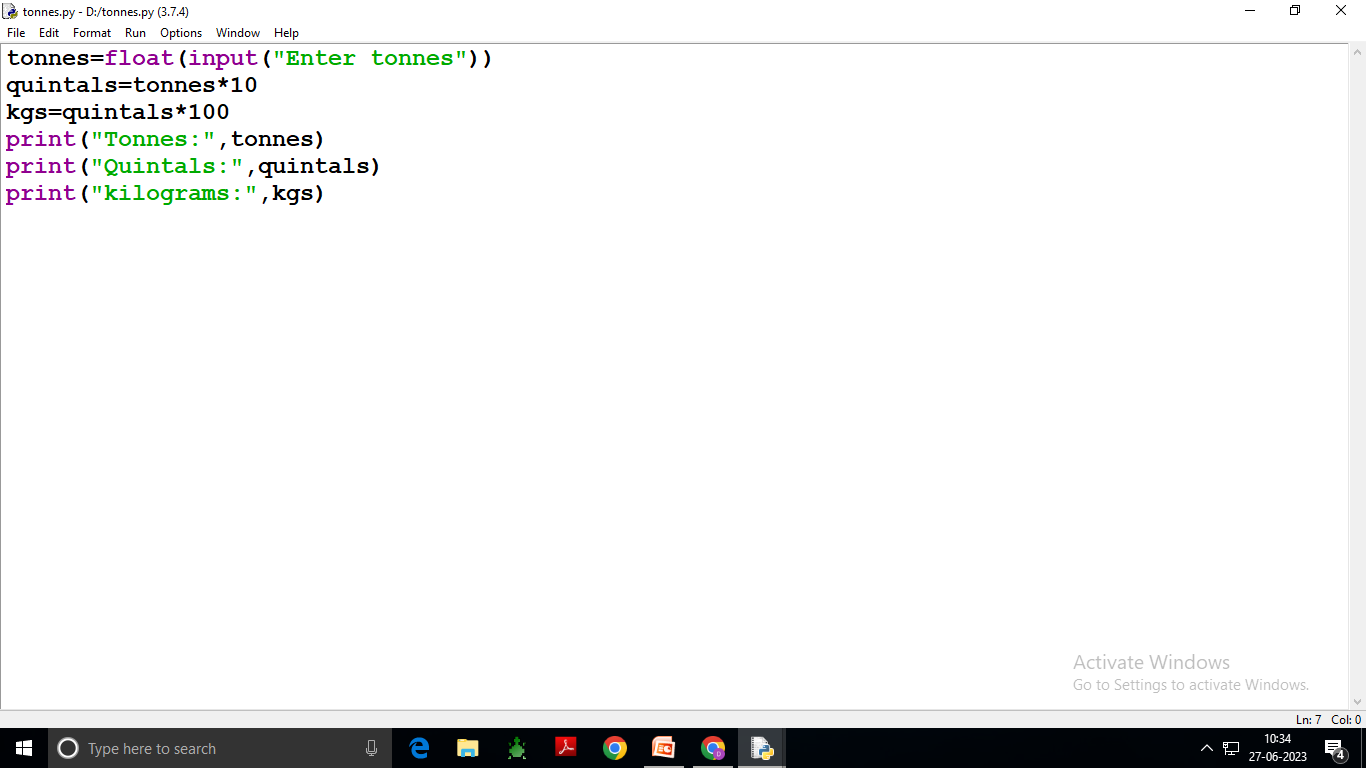 5/26/2020
CONSTRAINT SATISFACTION PROBLEM/16CS318-ARTIFICIAL INTELLIGENCE/MONISHA R/MATHS/SNS ACADEMY
17
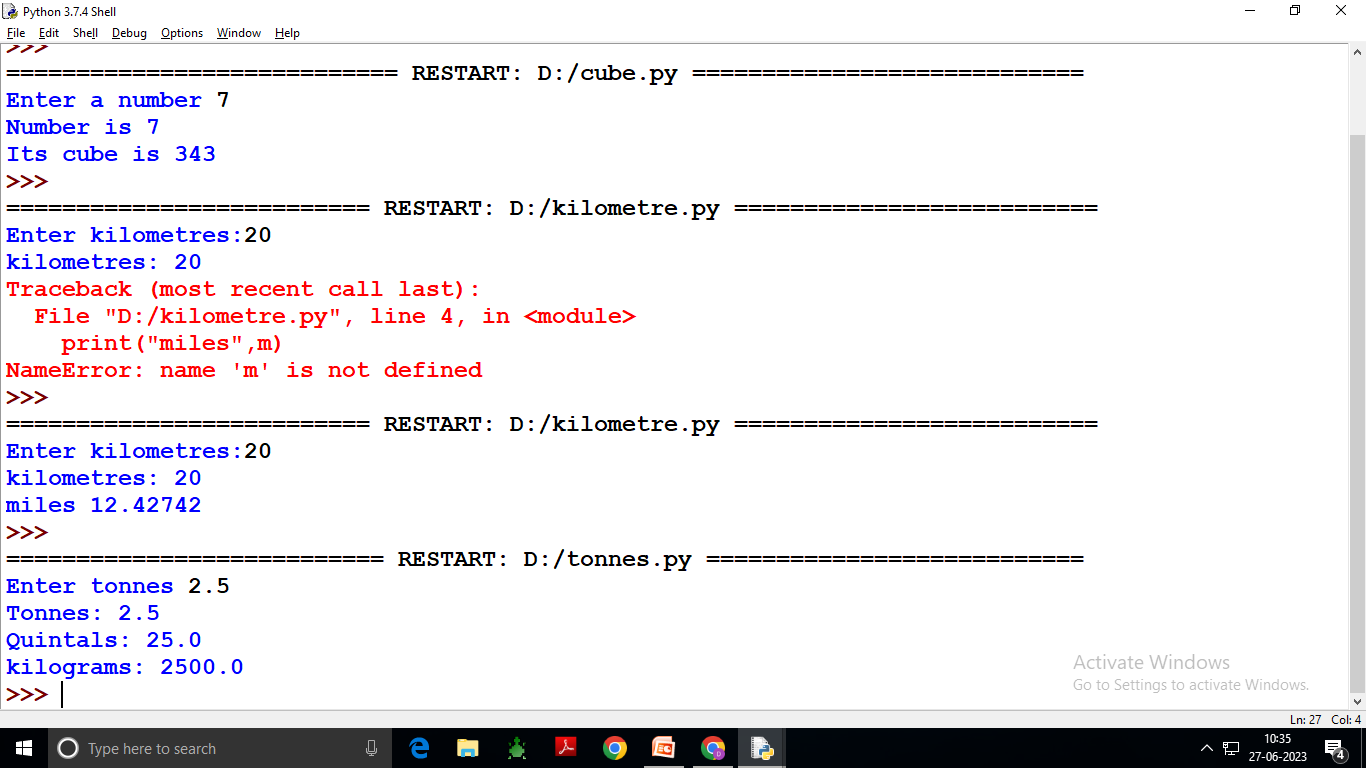 5/26/2020
CONSTRAINT SATISFACTION PROBLEM/16CS318-ARTIFICIAL INTELLIGENCE/MONISHA R/MATHS/SNS ACADEMY
18
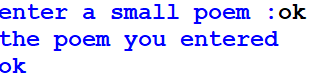 5/26/2020
CONSTRAINT SATISFACTION PROBLEM/16CS318-ARTIFICIAL INTELLIGENCE/MONISHA R/MATHS/SNS ACADEMY
19
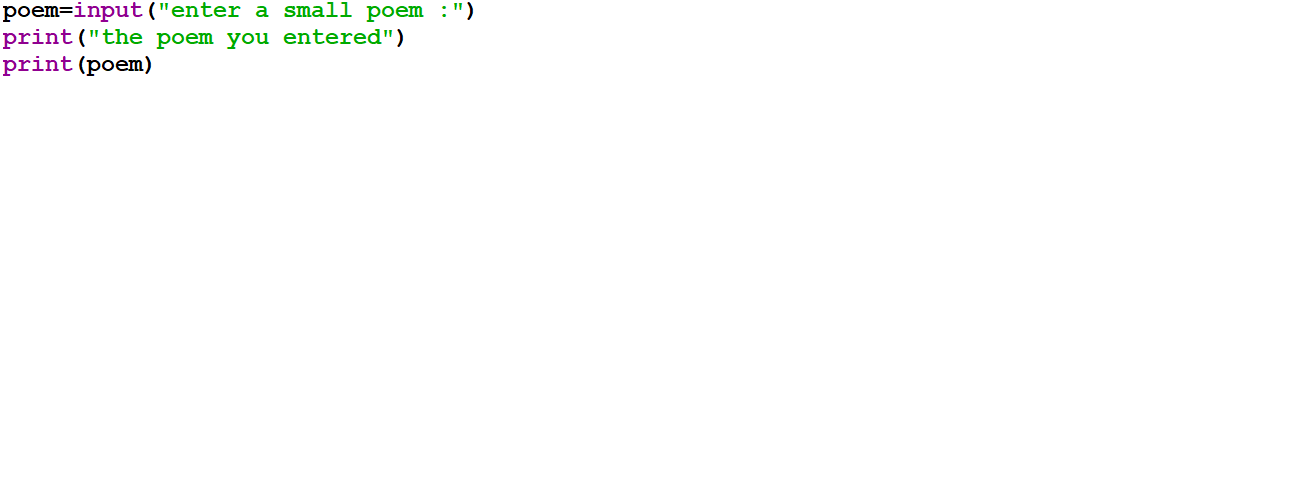 5/26/2020
CONSTRAINT SATISFACTION PROBLEM/16CS318-ARTIFICIAL INTELLIGENCE/MONISHA R/MATHS/SNS ACADEMY
20
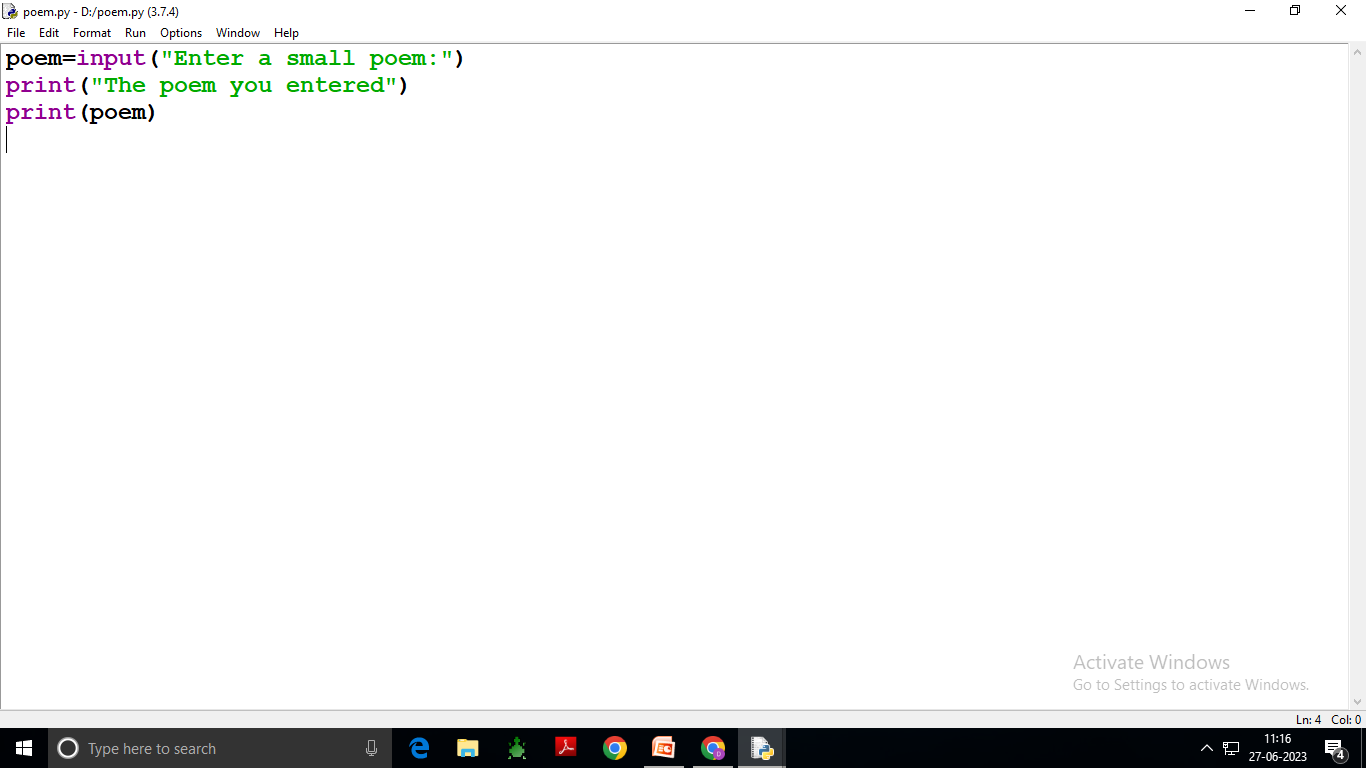 5/26/2020
CONSTRAINT SATISFACTION PROBLEM/16CS318-ARTIFICIAL INTELLIGENCE/MONISHA R/MATHS/SNS ACADEMY
21
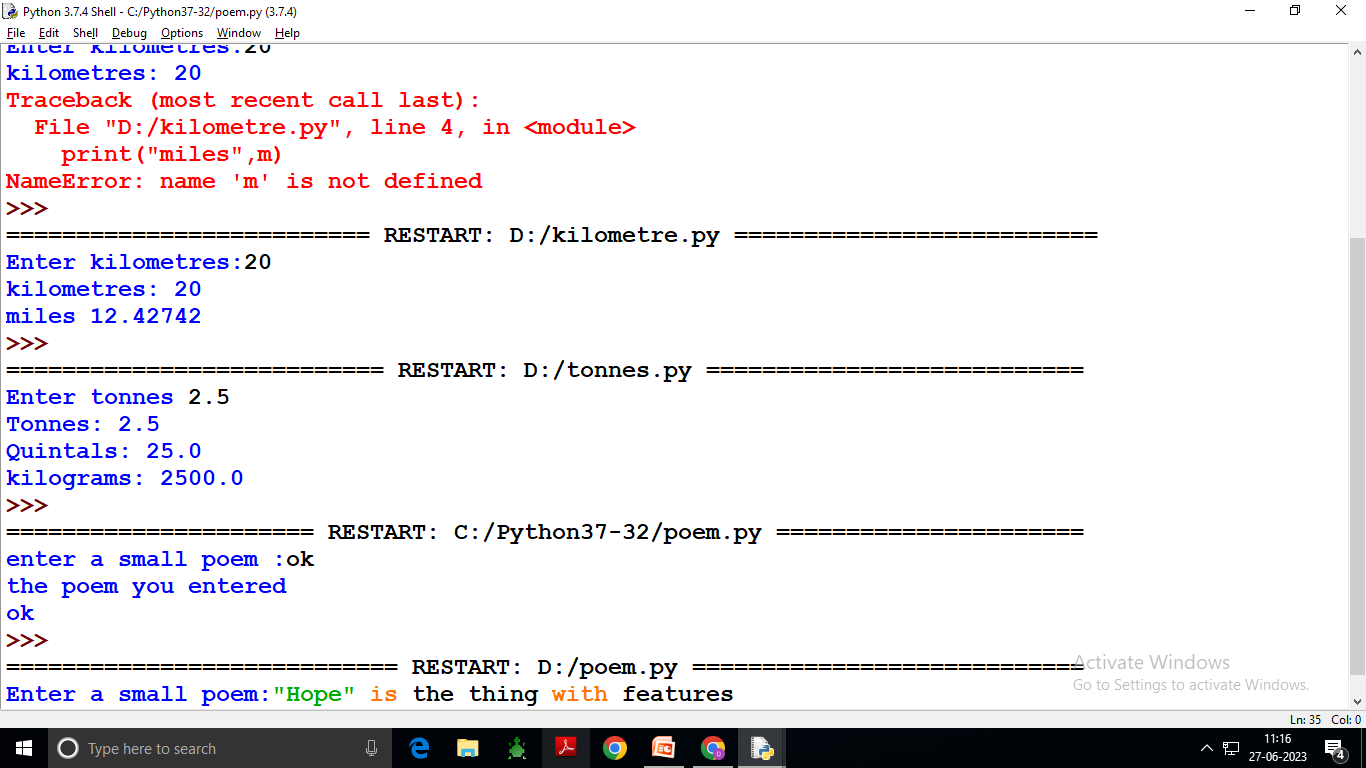 5/26/2020
CONSTRAINT SATISFACTION PROBLEM/16CS318-ARTIFICIAL INTELLIGENCE/MONISHA R/MATHS/SNS ACADEMY
22
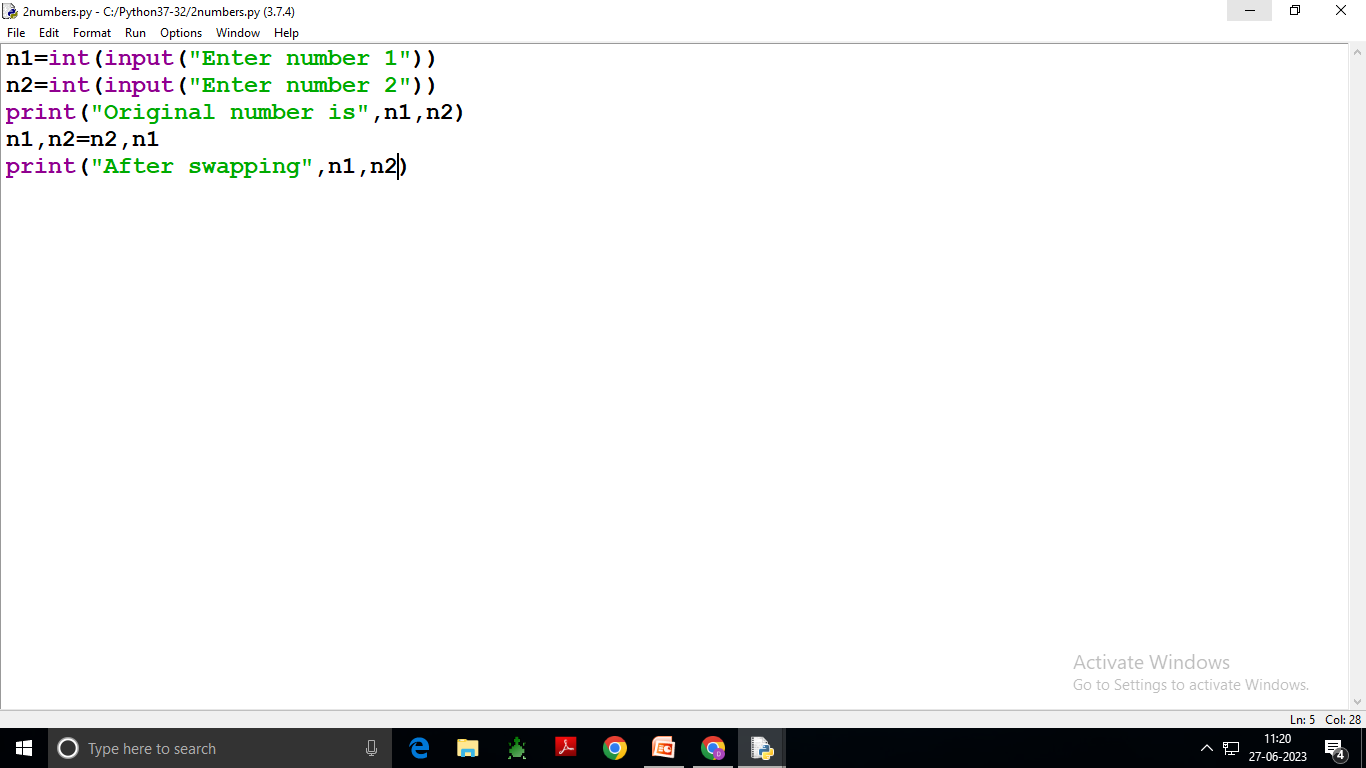 5/26/2020
CONSTRAINT SATISFACTION PROBLEM/16CS318-ARTIFICIAL INTELLIGENCE/MONISHA R/MATHS/SNS ACADEMY
23
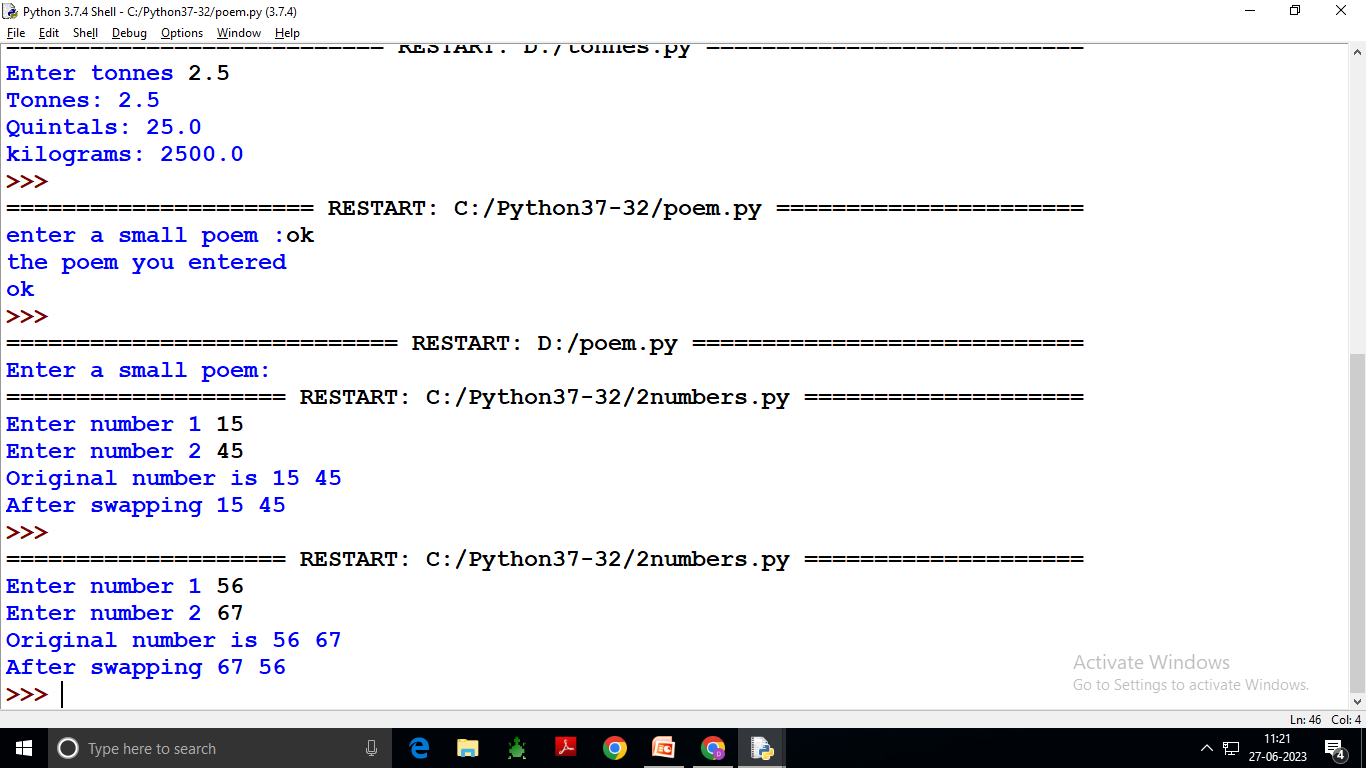 5/26/2020
CONSTRAINT SATISFACTION PROBLEM/16CS318-ARTIFICIAL INTELLIGENCE/MONISHA R/MATHS/SNS ACADEMY
24
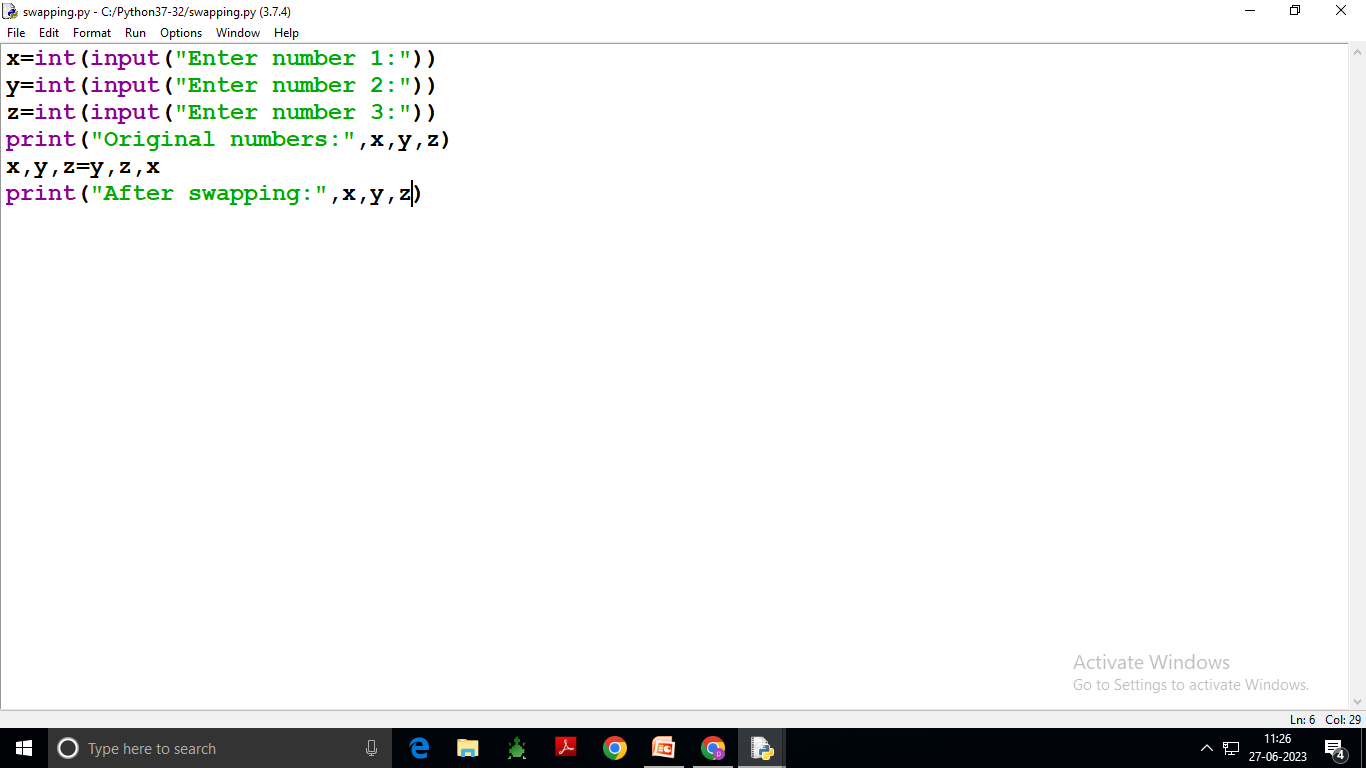 5/26/2020
CONSTRAINT SATISFACTION PROBLEM/16CS318-ARTIFICIAL INTELLIGENCE/MONISHA R/MATHS/SNS ACADEMY
25
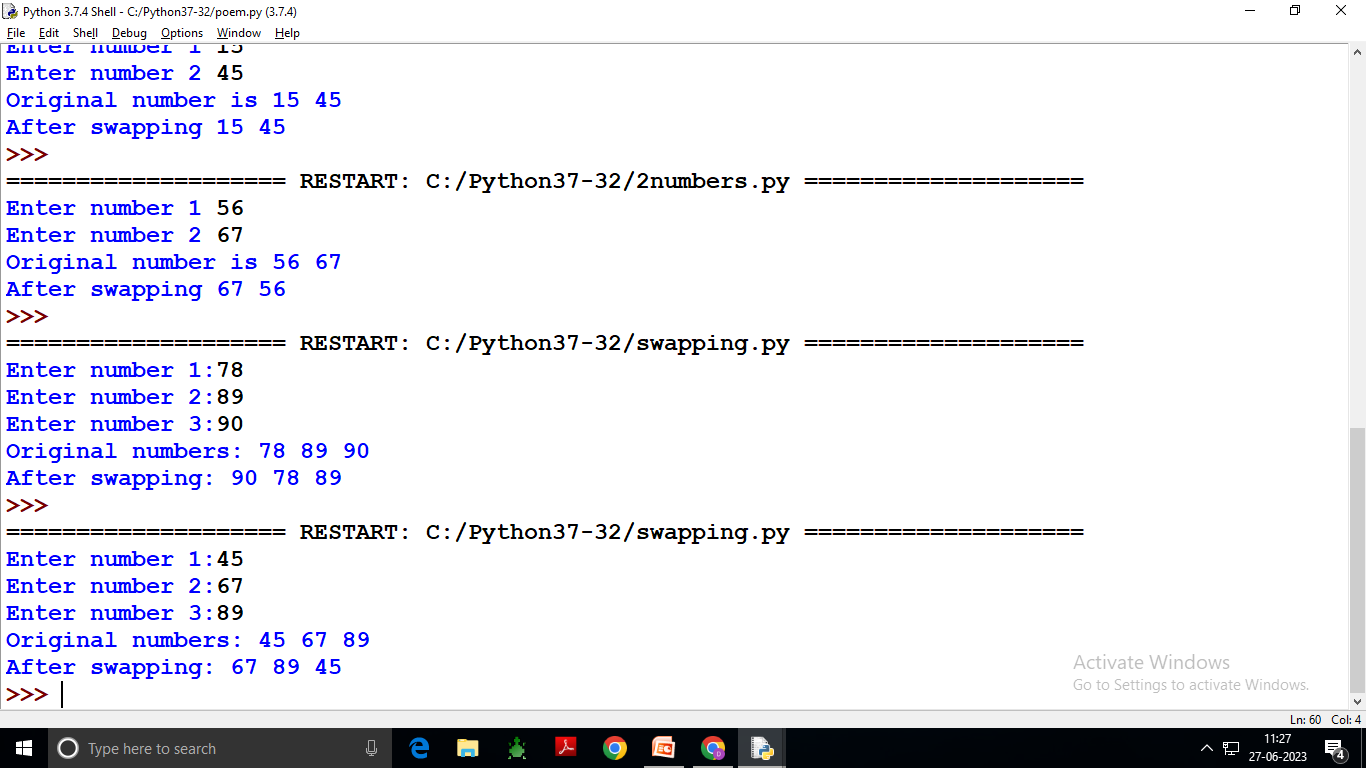 5/26/2020
CONSTRAINT SATISFACTION PROBLEM/16CS318-ARTIFICIAL INTELLIGENCE/MONISHA R/MATHS/SNS ACADEMY
26
5/26/2020
CONSTRAINT SATISFACTION PROBLEM/16CS318-ARTIFICIAL INTELLIGENCE/MONISHA R/MATHS/SNS ACADEMY
27